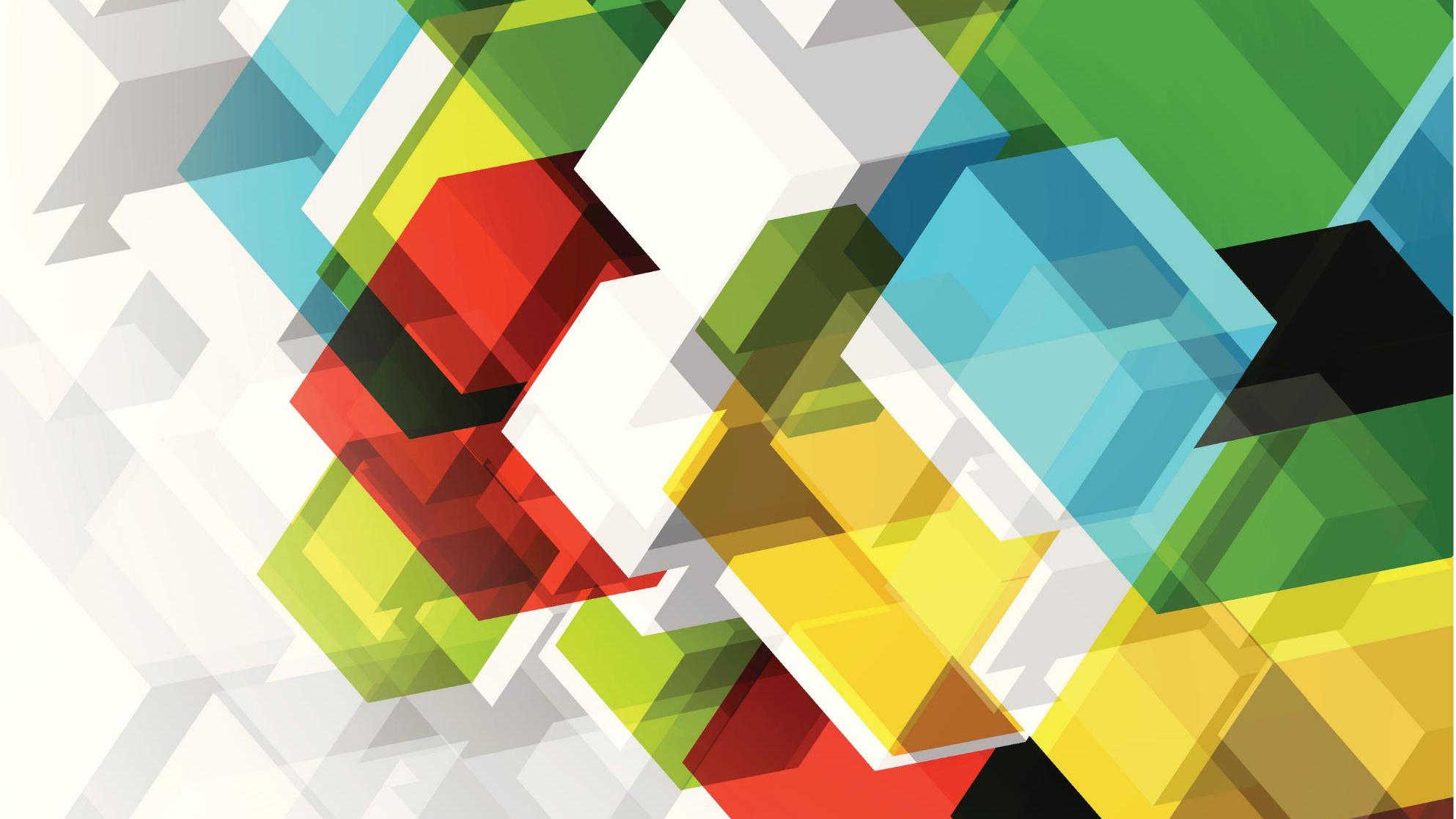 Труд как основа производства
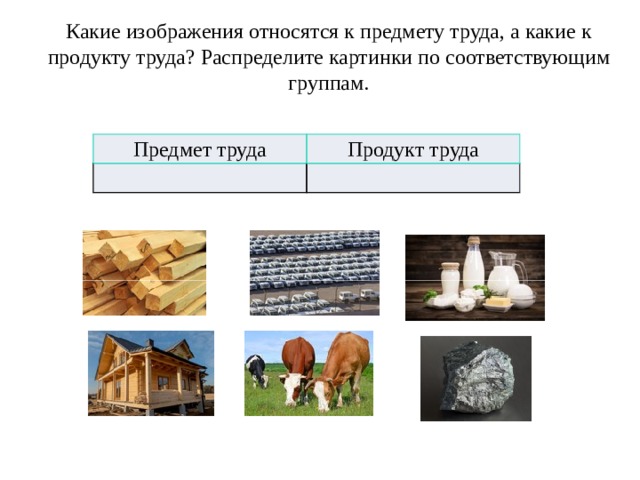 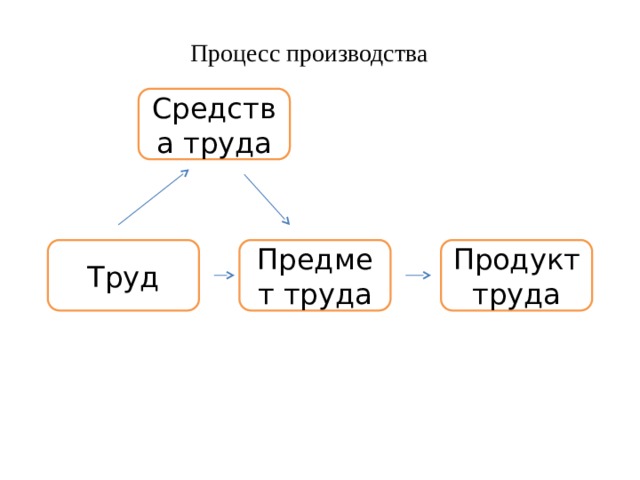 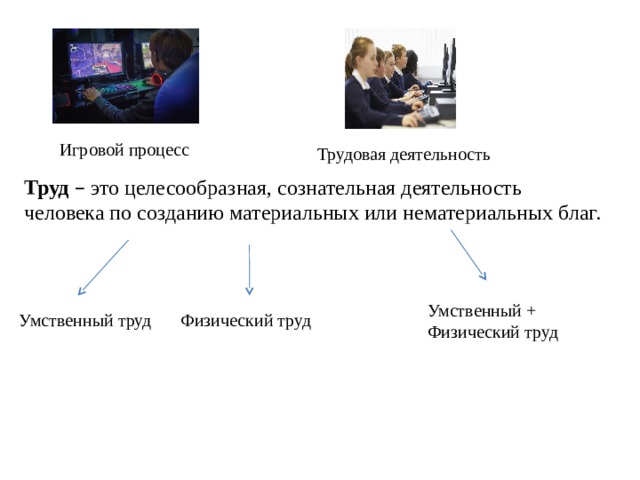 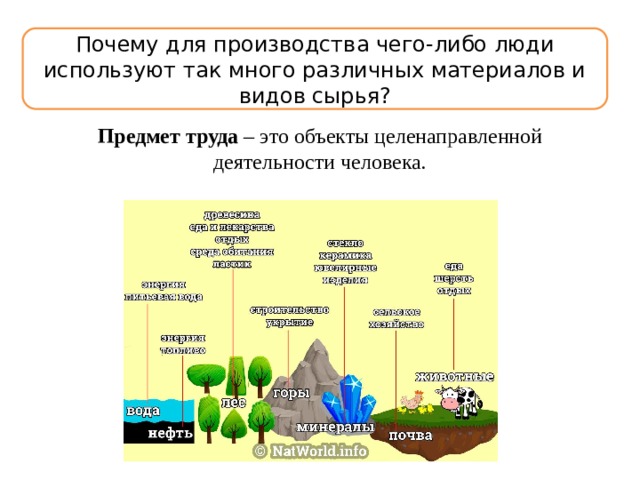 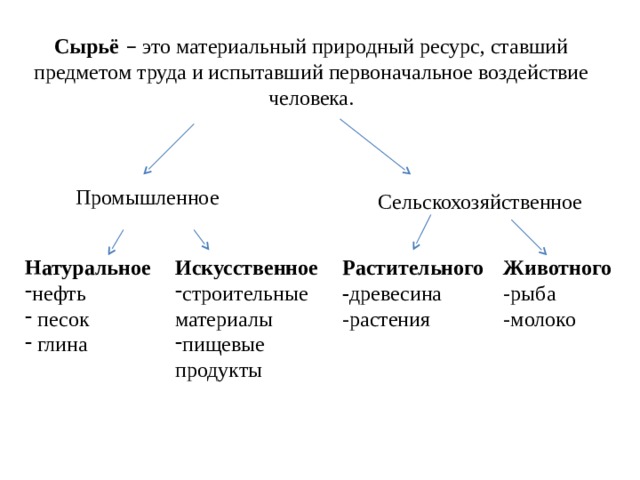 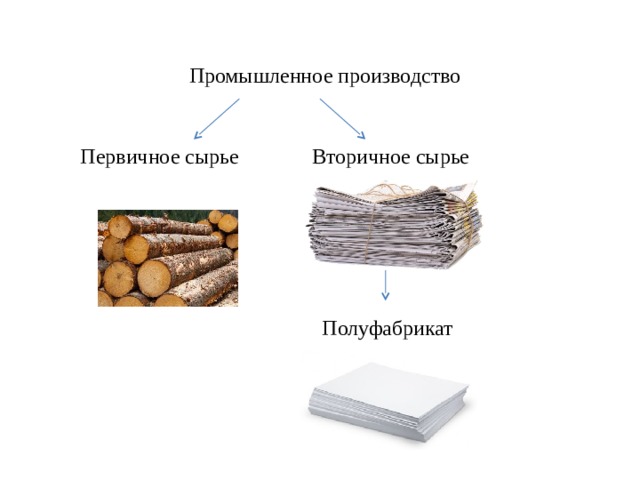 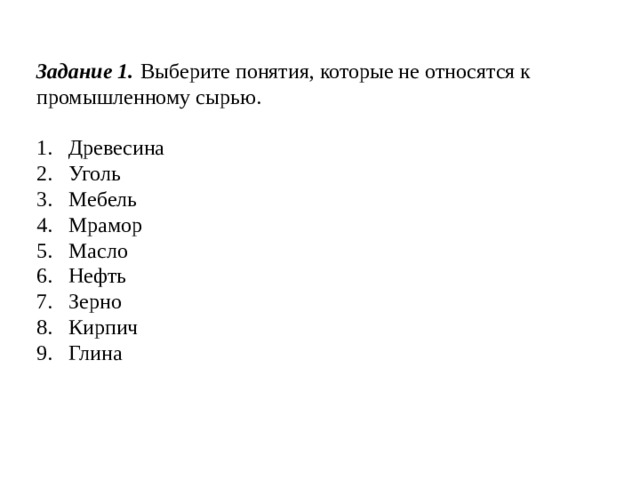 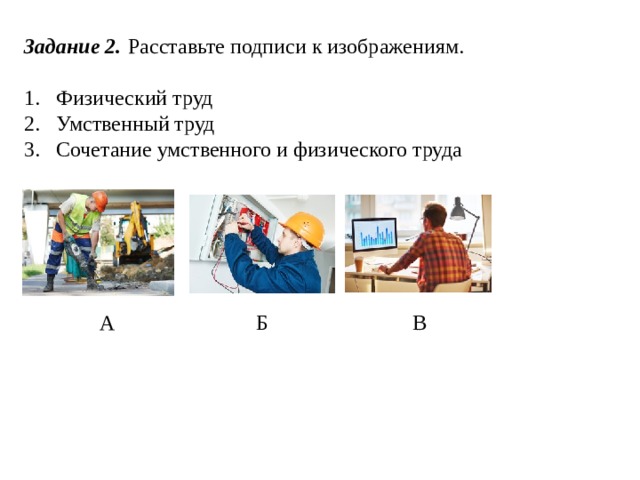 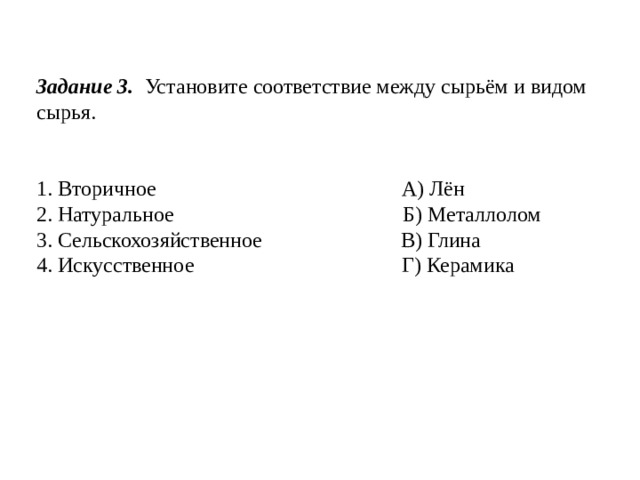 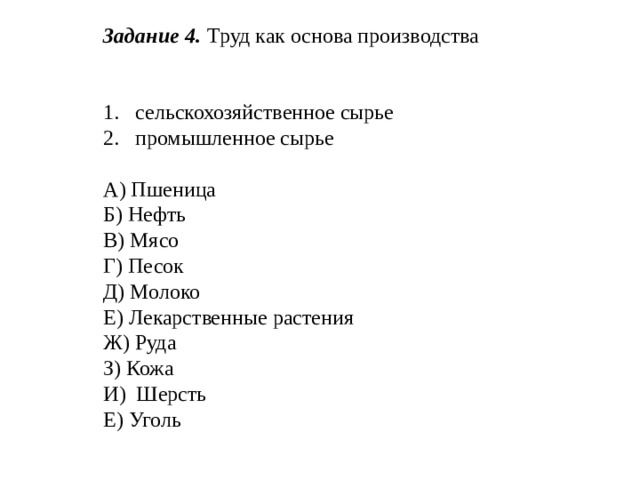 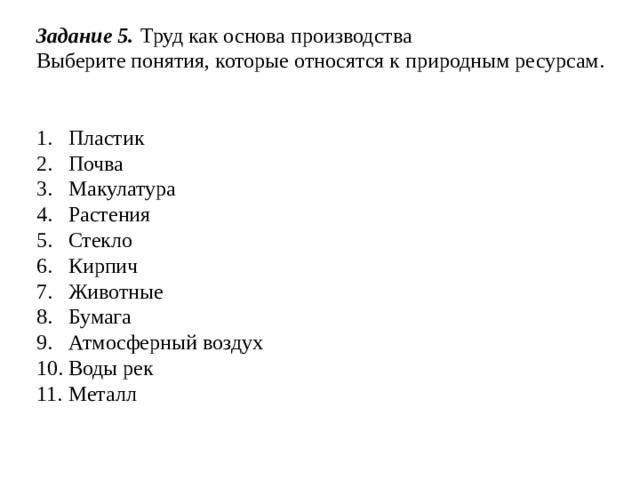